Prepared ByDr.SREEJA.SH.O.D, Dept of Pharmacy
PHARMACEUTICAL
INSTRUMENTS
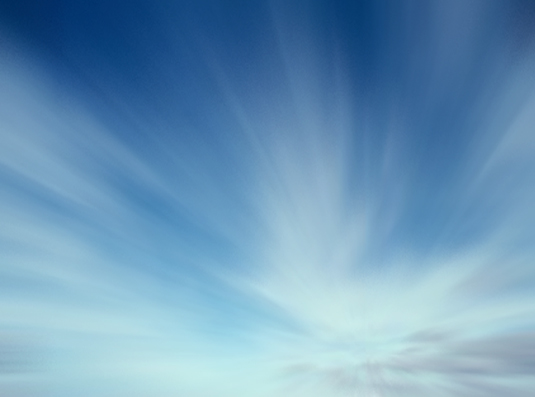 FOR PREPARATION  OF  HOMOEOPATHIC MEDICINES
Mortar, Pestle, Chopping board 
and knife, Leather pad, Percolator,
Presses, Sieves.


Balances; Measuring cylinder; 
Graduated conical glass; Measuring tile; 
Funnel; Volumetric flask; Official medicine 
dropper; Beaker; Spatula and spoon.
FOR WEIGHING, MEASURING & STORAGE
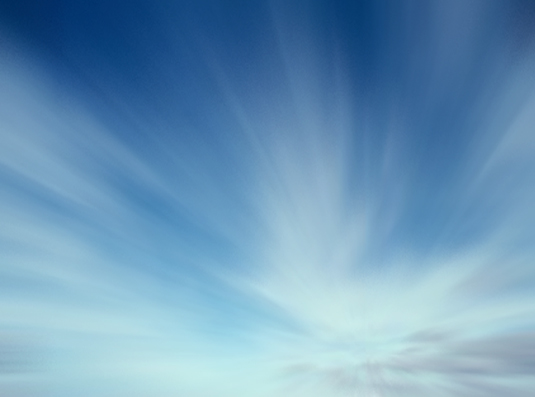 Those used in heating
Burner; Water bath; Sand bath; 
Wire gauze and tripod stand; 
Hot air oven; Thermometer

Those used in laboratory procedures 
Crucible; Evaporating dish; Distillator; 
Condenser; Retort still; Desiccator; 
Tray dryer; Pycnometer; Hydrometer; 
Alcoholometer.
MORTAR  AND  PESTLE
The apparatus used in trituration is the 
mortar and the pestle, aided by the spatula.

Mortars are available in diverse sizes, shapes
and material, but are usually hemispherical 
in shape and made of agate, iron 
or steel, porcelain, glass 
and wedgewood.
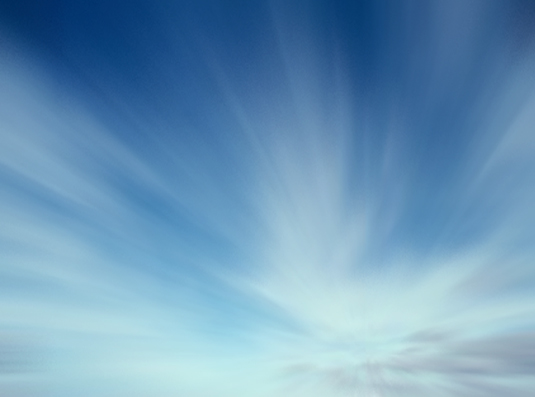 Porcelain mortar - for trituration of 
	powders. Inside of mortar and face of 
	pestle should be ground and unglazed
	for producing friction.  

Glass mortar - for mercurial preparations,
	ointments.

Agate mortars - for hard substances

Iron or steel mortar - for pulverizing hard
	substances, e.g. seeds of Nux vomica
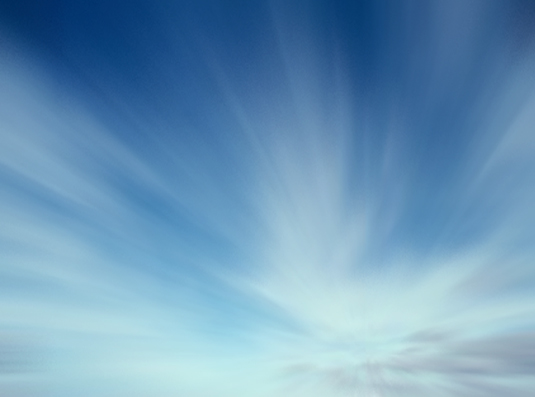 Pestle of porcelain, accompanying the mortar 
has a wooden handle, which is fixed into the 
head of the pestle that is made of the same 
material as that of the mortar. The fixing has 
to be properly cemented, as the handle tends 
to separate from the head due to repeated use. 

Mortar and pestle should not be interchanged. 
The efficiency of trituration depends 
on the maximum contact between the 
surfaces of the head of the pestle and the 
interior of the mortar.
CHOPPING  BOARD  AND  KNIFE
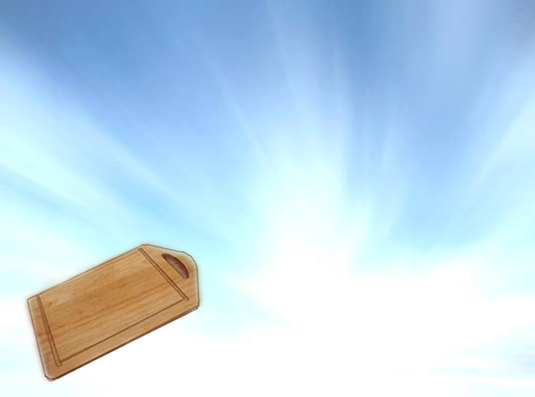 Chopping boards should be made of sound, 
well-seasoned maple, and maybe circular or 
oval shaped. Marble or glazed porcelain slabs 
may also be utilized. It is used as a base for 
cutting, slicing or chopping fresh medicinal 
plants and their parts.
Chopping knives should 
be made of good steel, well 
polished and free from rust, 
as rust decomposes many 
vegetable juices at once.
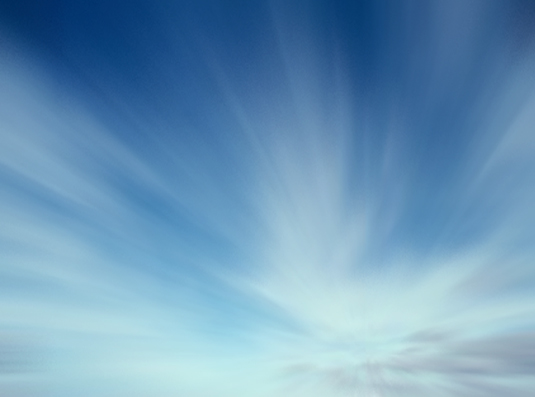 LEATHER  PAD
During succussion, vial should be 
struck against a hard and elastic 
object, so that strike of the vial ends 
in a jerk. 

This is achieved by leather pad, having 
a belt from the edge of the longer side 
to secure the pad on the palm.
PERCOLATOR
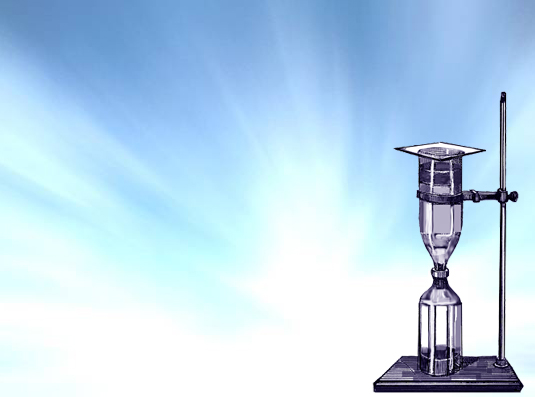 The utensil in which drug is packed for 
percolation is a percolator.  

A percolating apparatus consists of the 
percolator and the receiver. The
percolator has a body, which 
contains the packing and a lower 
narrow portion called the neck that 
may be connected to the receiver. 

The saturated solution emerging from 
percolator is called percolate and is 
collected in the receiving bottle.
PRESSES
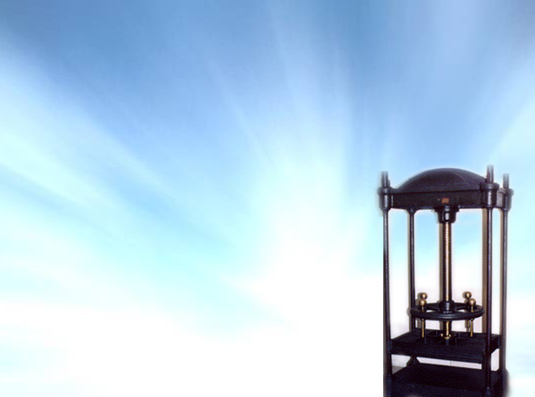 Presses consist of two parts between which 
the substance is placed and which approach 
each other by means of lever or screw.  These 
can be taken apart and thoroughly cleansed. 

The mass to be expressed is 
enclosed in a bag of stout cloth 
(press cloth) before placing it in 
the press. 
Such a press cloth can be used 
directly for expression by 
forcible straining.
WOODEN PRESS
ROLLER PRESS
HYDROULIC PRESS
SIEVES
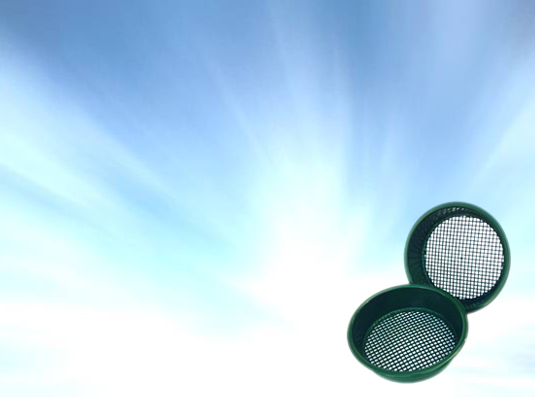 These are vessels with meshed or 
perforated bottom for separating fine 
powders from coarser substances in 
the mixture. 

Screens most commonly 
used are woven wire sieves, 
bolting cloth, closely spaced 
bars and punched plates.
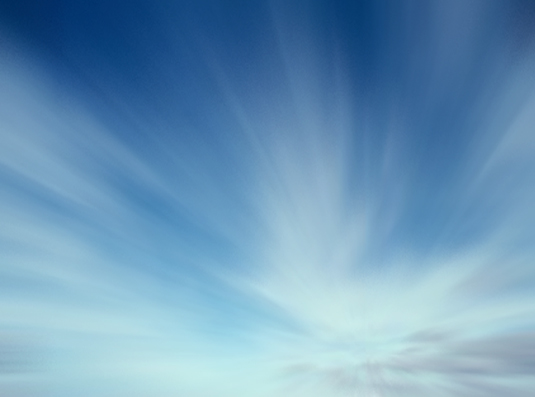 According to HPI, the sieves are 
specified as sieve numbers 6, 8, 10, 
22, 25, 30, 36, 44, 60, 85, 100 and 200. 

		The sieves that are used 
		today are made up of silk, 
		hair or stainless steel wire.
BALANCES
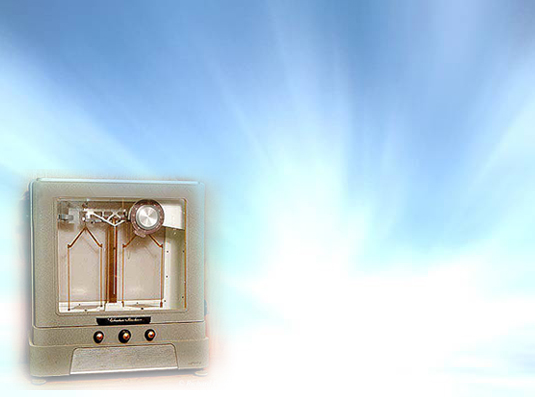 For systematic consideration, pharmaceutical 
balances may be classified as follows:
Single beam, 
  equal arm balances
 Single beam, 
  unequal arm balances
 Double beam, 
  unequal arm balances
 Compound lever balances
 One arm balance
MEASURING  CYLINDER
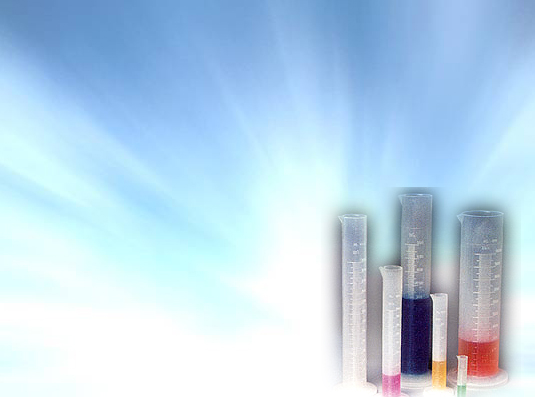 These are long, cylindrical shaped 
calibrated glass containers used for 
measuring volume or capacity of liquids. 

Measuring glass cylinders 
are available in different 
capacities with different 
least counts.
GRADUATED  CONICAL  GLASS
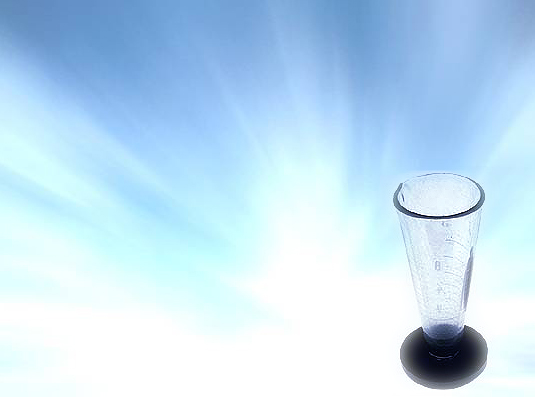 These are available in different capacities
as 10 ml, 50 ml, 100 ml, etc. These may 
be made of glass or plastic. 

Conical measures have this 
advantage that it is easier to 
fill without spilling the liquid 
on the sides above required 
level. It is also convenient to 
rinse, clean and drain.
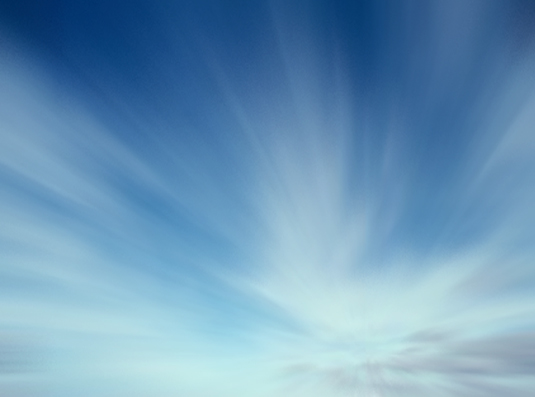 MEASURING  TILE
The measuring tile or pill tile is generally 
made of porcelain or glass, with the 
painted graduations burnt in during the 
process of glazing of the porcelain or 
etched into the glass. 

It is generally used for measurement of 
globules and preparation of ointments.
FUNNEL
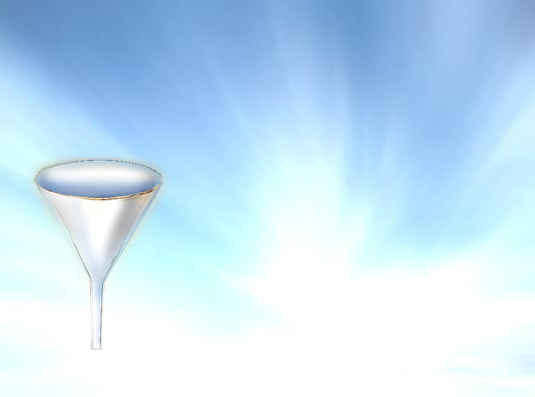 Funnel is a conical shaped apparatus 
intended to facilitate the pouring of liquids
into narrow-mouthed vessels. 

				They are chiefly used for 
				transfer of liquid, filtration  
				and sublimation. They are 
				widely used for supporting 
				filter media. 

				Funnels maybe made of glass, 
				polyethylene, metal, porcelain 
				or any other material that 
				serves the specific purpose.
VOLUMETRIC  FLASK
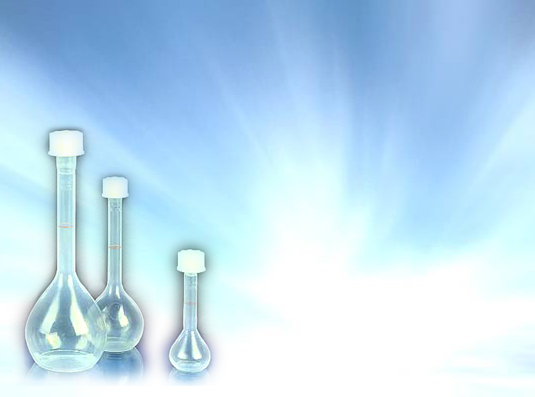 A volumetric flask is a flat-
bottomed glass container, 
with a long narrow neck. 
It is accompanied with a 
stopper, which is usually 
made of glass or plastic. 

Flasks may be of different 
capacities. 

It is generally used for 
preparation of reagents 
and also for storing.
OFFICIAL  MEDICINE  DROPPER
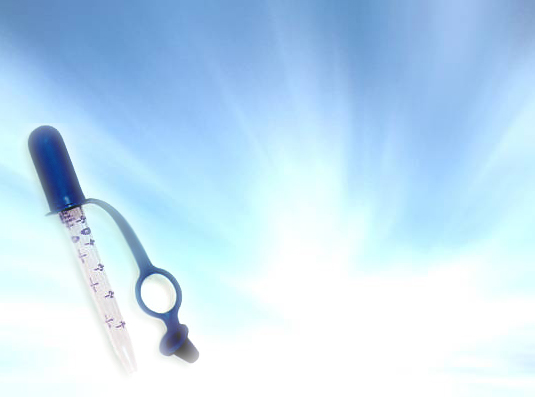 The pharmacopoeial 
medicine dropper is 3 mm 
in external diameter at its 
delivery end and when held 
vertically delivers 20 drops 
of water, the total weight of 
which is between 0.9 g and 
1.1 g at 25oC.
BEAKER
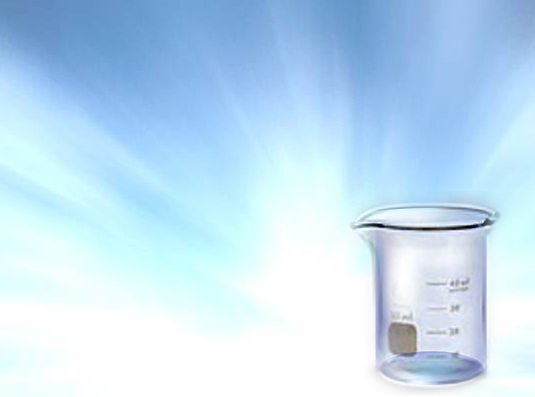 The mouth of the beaker is generally 
circular, but some beakers may have a 
spout or lip in the mouth of the beaker 
for better drainage of the liquid.
It is usually made of glass. 
These are available in 
different sizes. It is used for 
storage of liquids.
SPATULA  AND  SPOON
These are usually made of horn, bone, 
ivory, porcelain, solid hard rubber and 
stainless steel. Handle of spatula is 
usually heavier than blade. 

The object of spatula in 
trituration is to scrape 
triturated powder from 
sides of mortar.
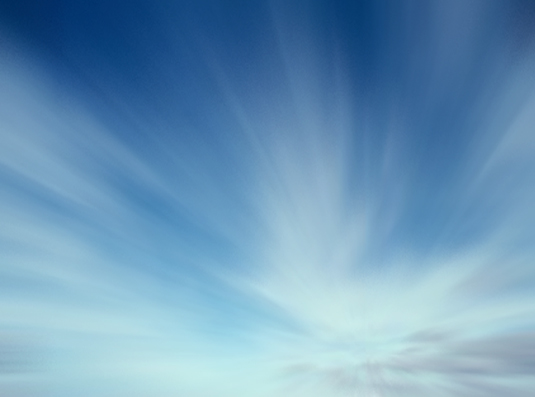 The spatula is also used for handling and transfer of powders and in preparation of semi-solid external applications like ointments. 

Spoon is used to transfer liquids.
BURNER
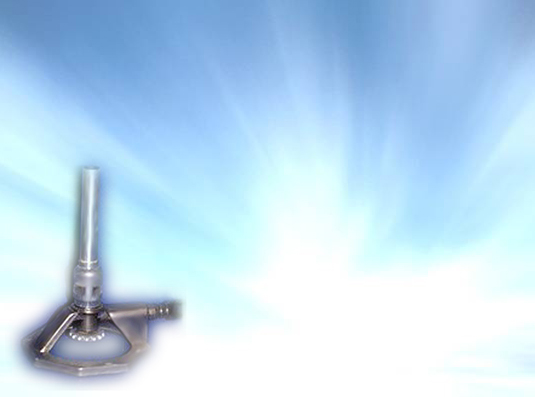 For burning gas fuels, special devices are 
required that allow the gas to burn without 
danger. Such devices are called burners. 

				Bunsen burner :
				A Bunsen burner is a device 				used in labs for production of 				heat and flame by burning 					gaseous fuel. The flame of the 
				Bunsen burner is superior to 
				the ordinary flame by reason 
				of its greater heat.
HOT  AIR  OVEN
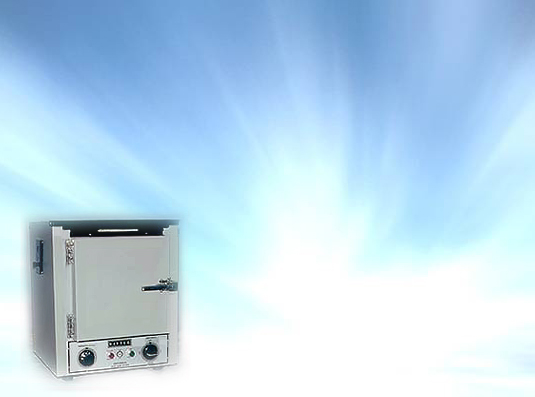 The air is ignited in a closed chamber known 
as hot air oven. It is a small chamber, made 
of aluminium or stainless steel.
The oven is heated electrically. 
The materials are heated by 
keeping them on the shelves 
of the oven. 

It is used for the evaporation 
of the moisture of vegetable 
drugs or other raw materials.
CRUCIBLE
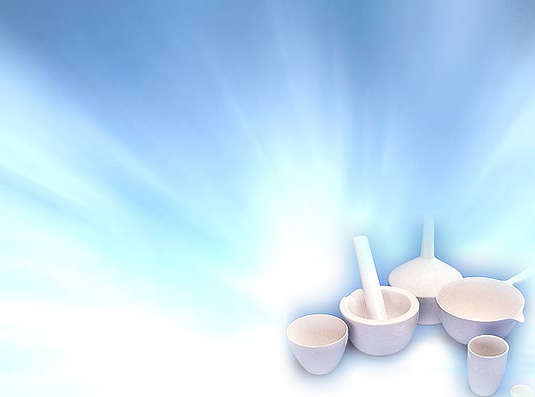 Crucibles are utensils of various sizes, 
shapes and materials. 

Porcelain crucibles are the most 
popular of all forms of crucibles. 

It is used for drying substances in 
small amounts at a high 
temperature. 
For drying at a very high 
temperature, crucible 
made of silica is used.
EVAPORATING  DISH
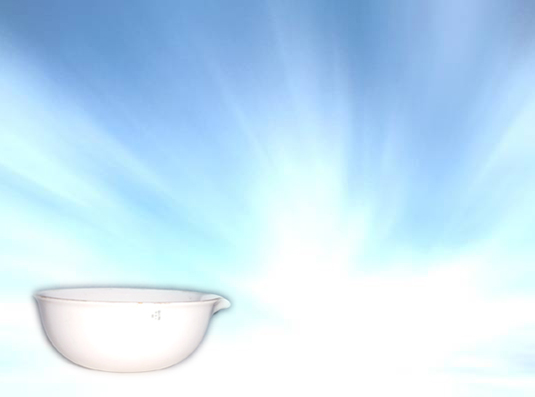 The simplest form of natural circulation 
evaporator is the evaporating dish. 

It consists of a hemispherical or shallow 
pan constructed from a suitable material 
such as porcelain, glass, silica ware, 
copper or stainless steel. 

					It is used for 						evaporation of liquids.
DISTILLATOR
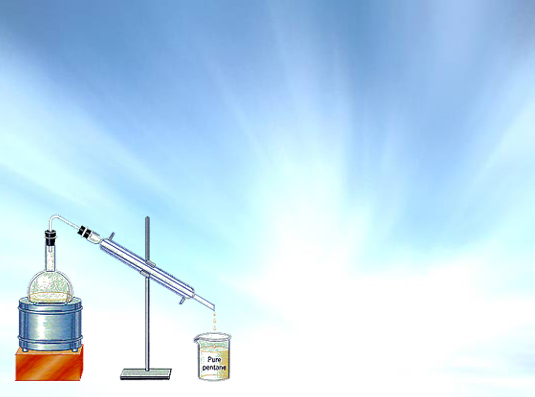 For simple distillation in the lab, a distillation 
flask with side arm sloping downwards is used.
When large quantities of water are to be condensed, 
a spray or jet condenser is frequently used, which brings the vapor in direct contact with cooling water.
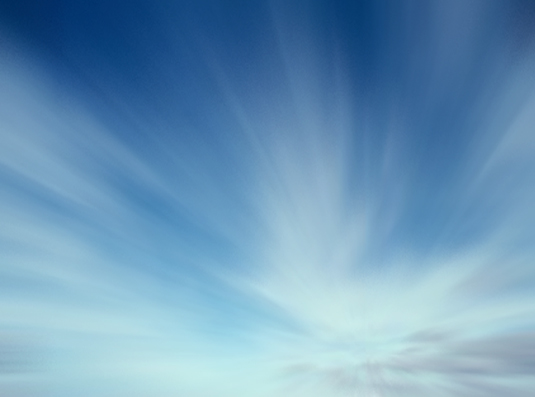 The flask should be of such a size that it is one-half to two-thirds full of the liquid to be distilled. 

When large quantities of water are to be 
condensed, a spray or jet condenser is 
frequently used, which brings the vapor
in direct contact with cooling water.
CONDENSER
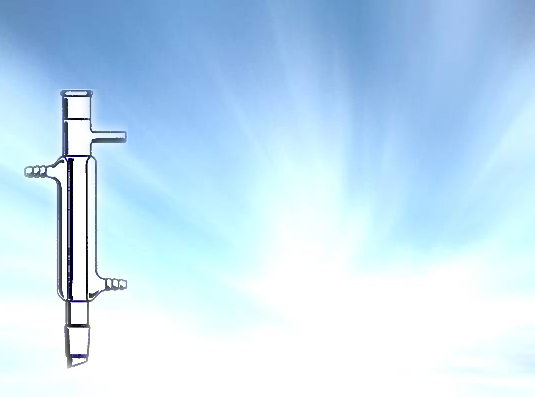 A condenser is a heat exchanger. 

Liebig Condenser  :
This consists of a long glass 
tube that is connected with 
the boiler, be it a retort or 
flask, thus affording passage to 
the vapor arising from the boiler. 
Surrounding this glass tube is a 
second tube, usually made of 
glass, through which passes a 
stream of cold water.
DESSICATOR
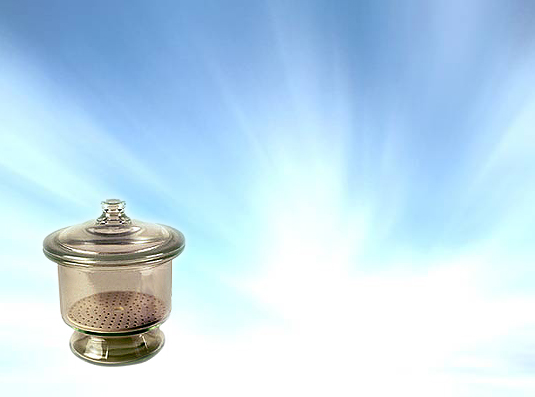 It is used for removing moisture or dehydration 
of substances at moderate temperature. 

It is an airtight thick walled hard glass vessel 
provided with a glass lid fitting perfectly 
on the upper rim of the desiccator.
The air inside the desiccator 
is always kept dry by placing 
some drying agent like fused 
calcium chloride or conc 
sulphuric acid.
PYCNOMETER
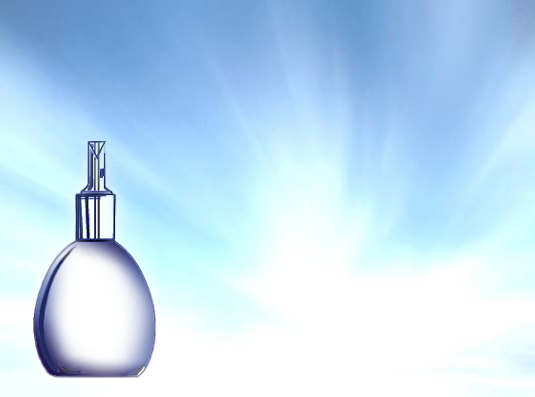 Pycnometer or a specific 
gravity bottle is a flat-bottomed 
bulb-like glass bottle with a 
long tapering neck.  A well-
ground solid glass stopper with 
a narrow bore fits the neck. 

A specific gravity bottle should 
always be held by the neck and 
never by the bulb. 

It is used in the determination 
of specific gravity.
ALCOHOLMETER
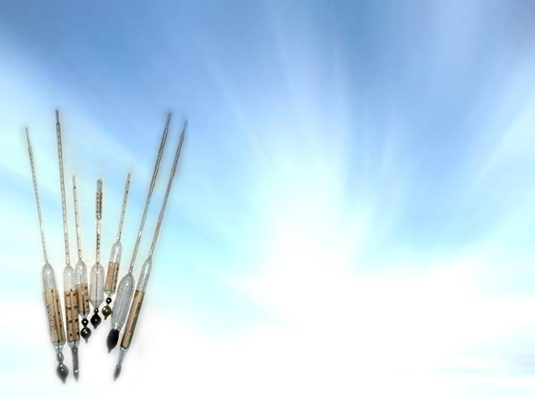 Used for estimating the strength of alcohol.
Markings are in actual percentage of alcohol.
The alcoholometer is dipped 
in a sufficient quantity of 
alcohol and allowed to float. 
The graduations on the 
alcoholometer are such that 
when alcoholometer is at 
rest, the lower meniscus 
coincides with percentage 
content of alcohol in the 
given liquid.
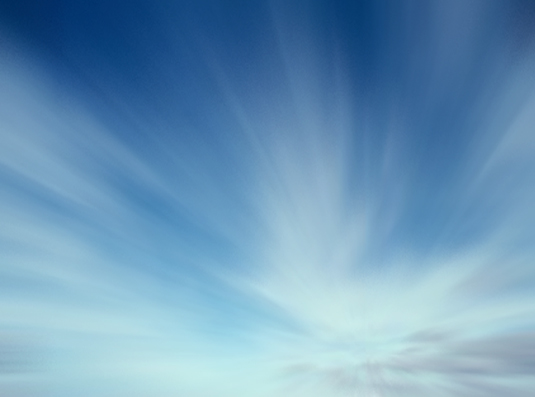 CLEANSING  OF  UTENSILS
Utensils should be washed when used for
first time and again washed immediately
after use.

Hydrochloric acid, nitric acid, or a solution 
of potassium bichromate in sulphuric acid 
may be beneficial to remove dirt and other 
stains. 

Ordinary cleaning is done with soda and 
hot water. To remove greasy and oily materials, 
methylated spirit, ether, chloroform is used.
MORTAR  AND  PESTLE
After completion of trituration, mortar, 
pestle and spatula are to be several times 
scalded with boiling water, being after 
every scalding wiped quite dry and clean. 

If further precaution is used of exposing 
mortar, pestle and spatula to a heat 
approaching red heat, this will dissipate 
every thought that any least rest of the 
medicine last triturated can cling to them.